TOÁN 4
Tập 2
Tuần 30
Bài 85: Luyện tập - Tiết 1
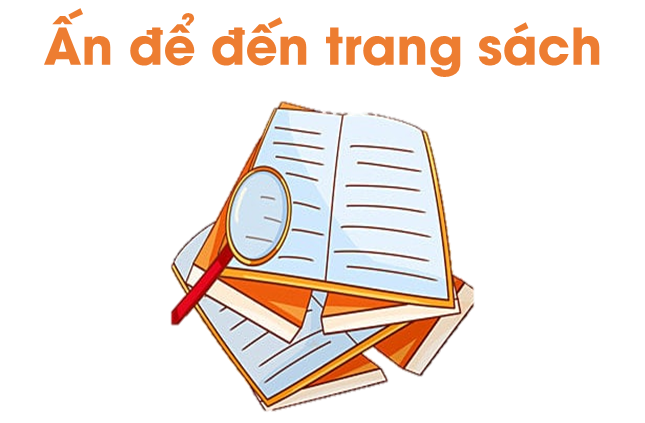 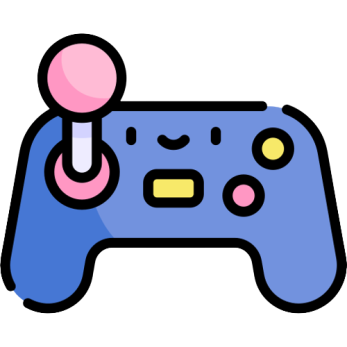 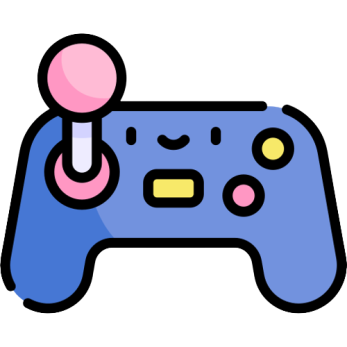 Ai nhanh, ai đúng
3
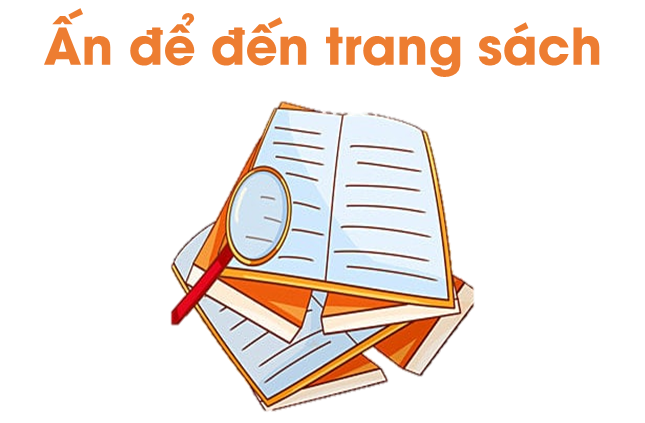 Tính
01
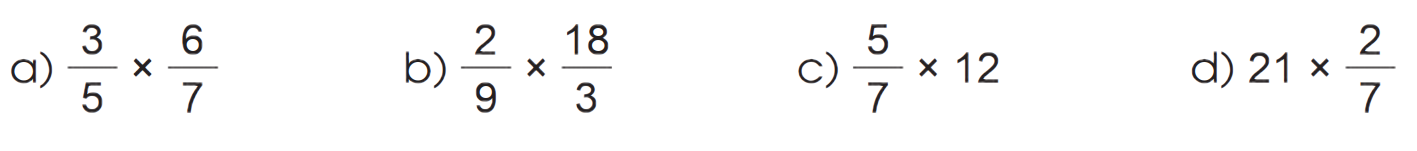 Giải
Tính
02
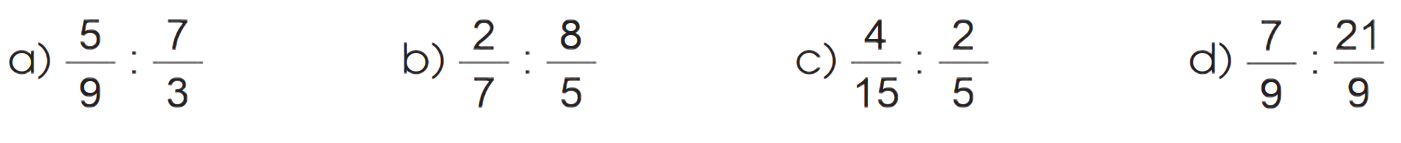 Giải
Tính (theo mẫu)
03
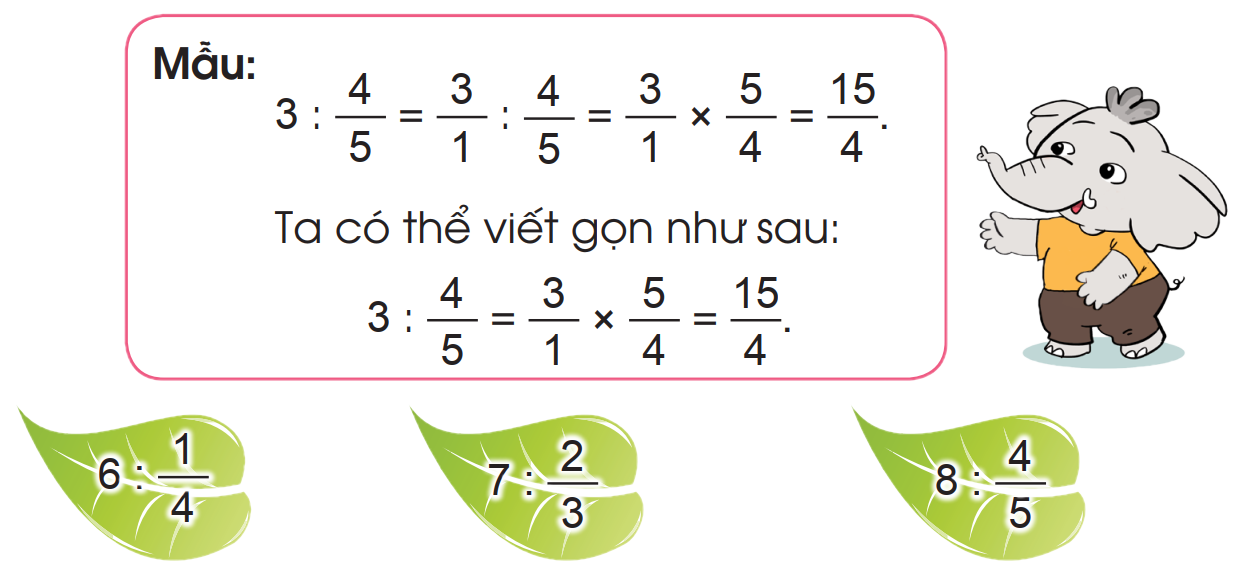 Tính (theo mẫu):
03
Trả lời
Tính (theo mẫu)
03
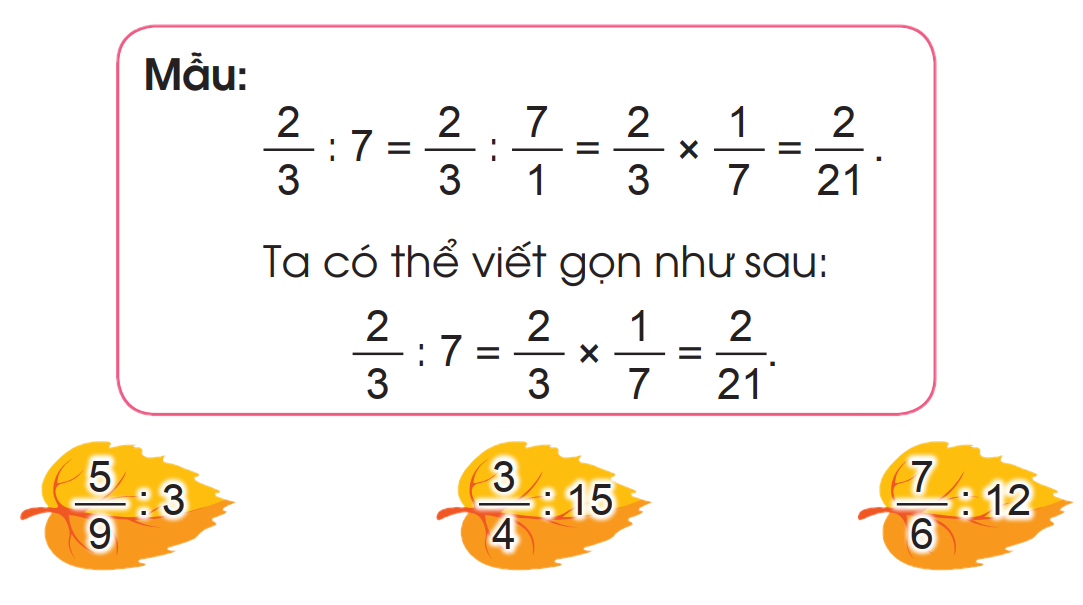 Tính (theo mẫu)
03
Trả lời
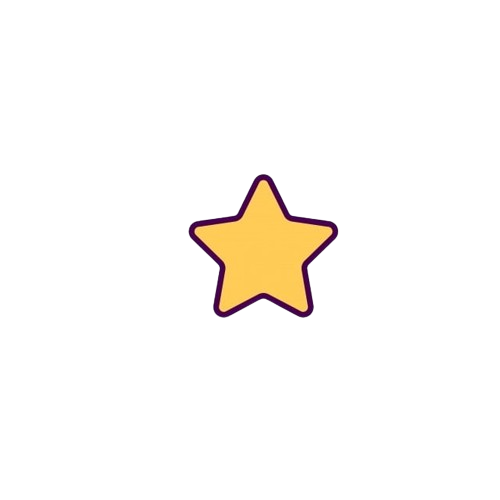 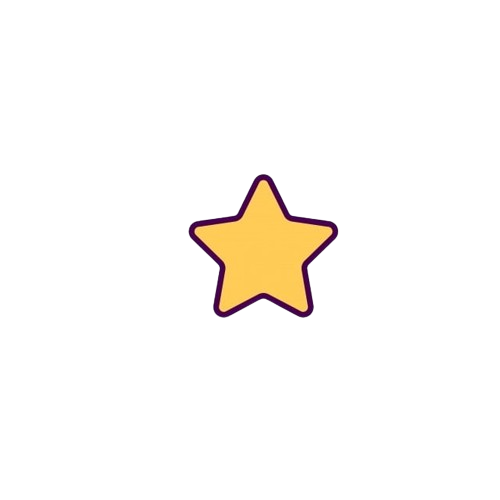 Khi chia một số tự nhiên cho một phân số, ta có thể nhân số tự nhiên với mẫu số rồi chia cho tử số.
Khi chia một phân số cho số tự nhiên, ta có thể chia tử số cho tích của số tự nhiên với mẫu số.
05
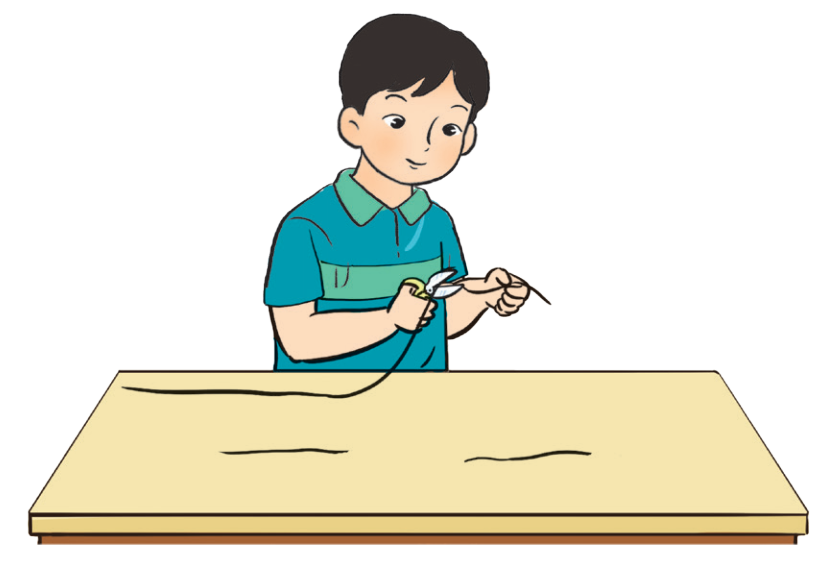 05
Tóm tắt
Bài giải
Qua bài học hôm nay, em học thêm được điều gì?
+ Ôn tập, củng cố kĩ năng nhân, chia hai phân số.
+ Biết cách chia số tự nhiên cho phân số và chia phân số cho số tự nhiên.
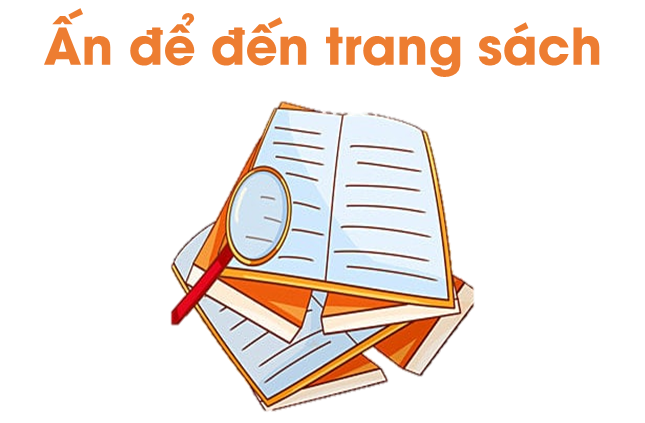 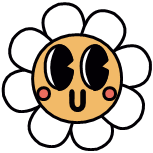 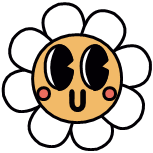 Hoàn thành bài tập trong VBT
Ôn tập kiến thức đã học
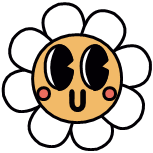 Đọc và chuẩn bị trước
Bài 85: Luyện tập – Tiết 2
Để kết nối cộng đồng giáo viên và nhận thêm nhiều tài liệu giảng dạy, 
mời quý thầy cô tham gia Group Facebook
theo đường link:
Hoc10 – Đồng hành cùng giáo viên tiểu học
Hoặc truy cập qua QR code
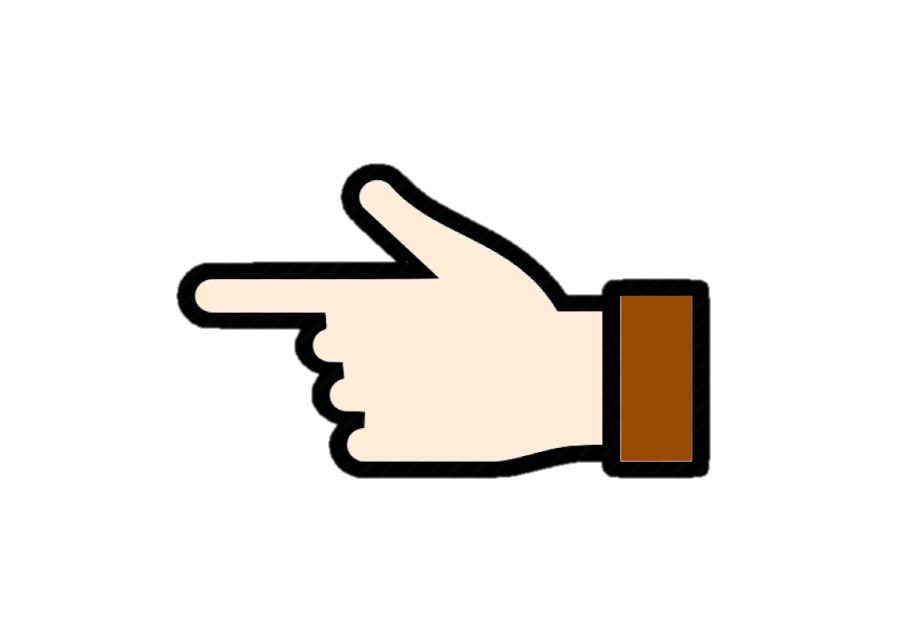 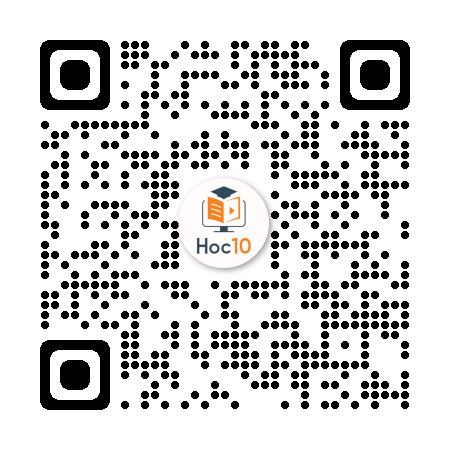